LE Service en ligne orientation
Les 4 étapes à suivre en ligne pour demander une voie d’orientation après la 2de
2021-2022
Connexion au service en ligne Orientation dans le portail Scolarité Servicescompatible avec tous types de supports, tablettes, smartphones, ordinateurs
Connexion au portail Scolarité services avec mon compte Educonnect
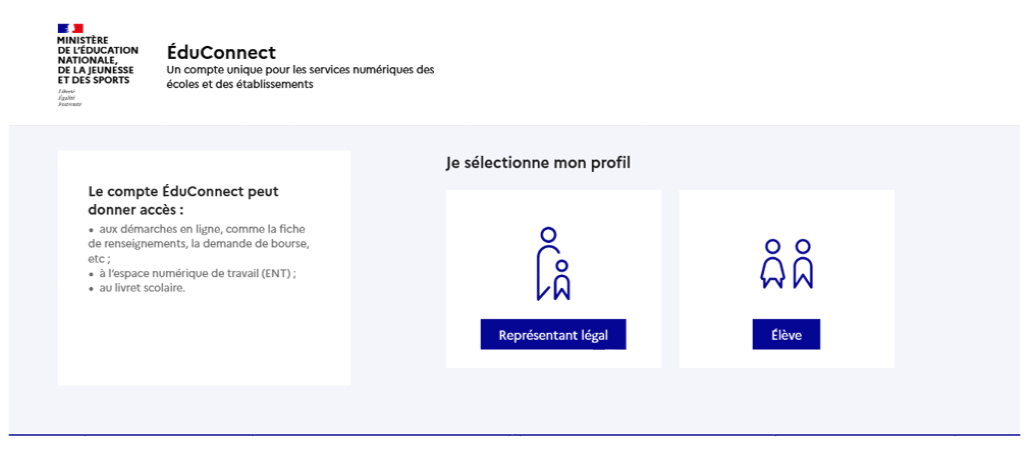 le compte d’un représentant légal permet de saisir les intentions d’orientation et d’accuser réception de l’avis donné par le conseil de classe ;

le compte d’un élève permet uniquement de consulter les saisies effectuées par le représentant légal.
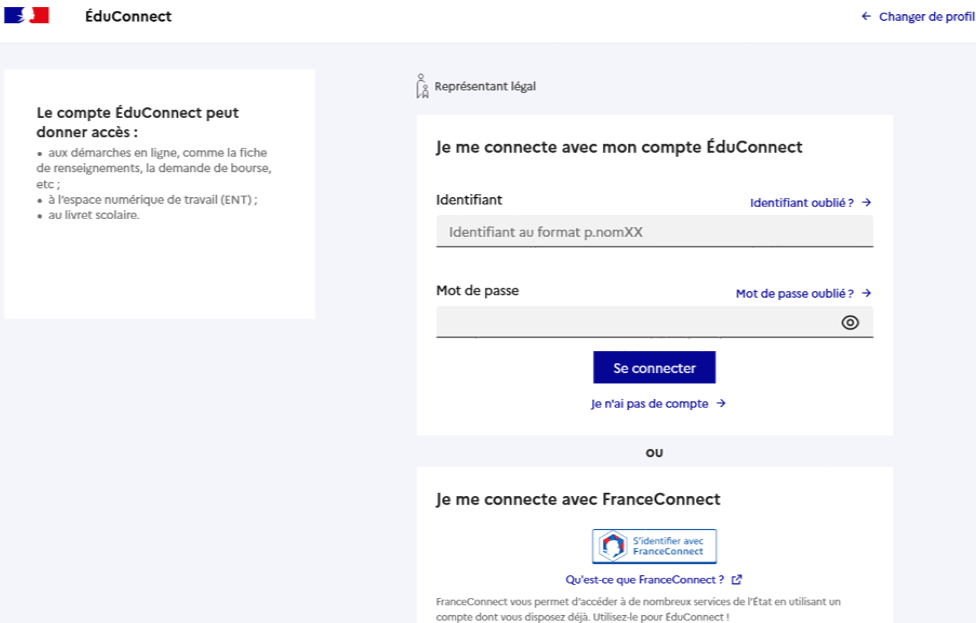 Accès avec l’identifiant et le mot de passe de mon compte parent transmis par le chef d’établissement
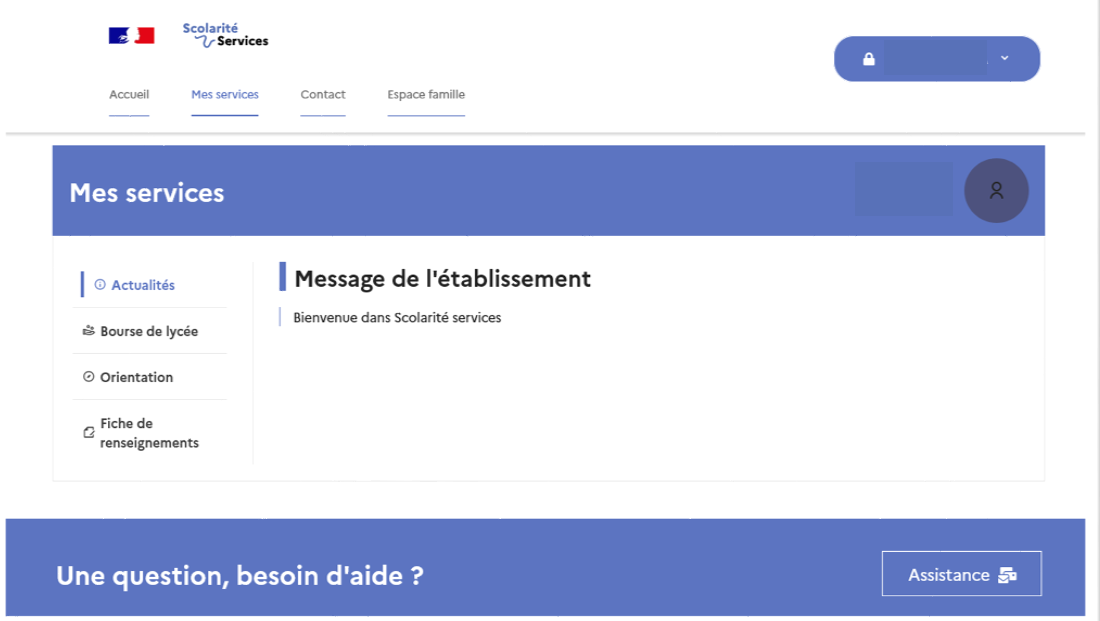 Sur la page d’accueil de Scolarité services je clique sur Orientation à partir de la date indiquée par le chef d’établissement
2. Saisie des intentions d’orientation
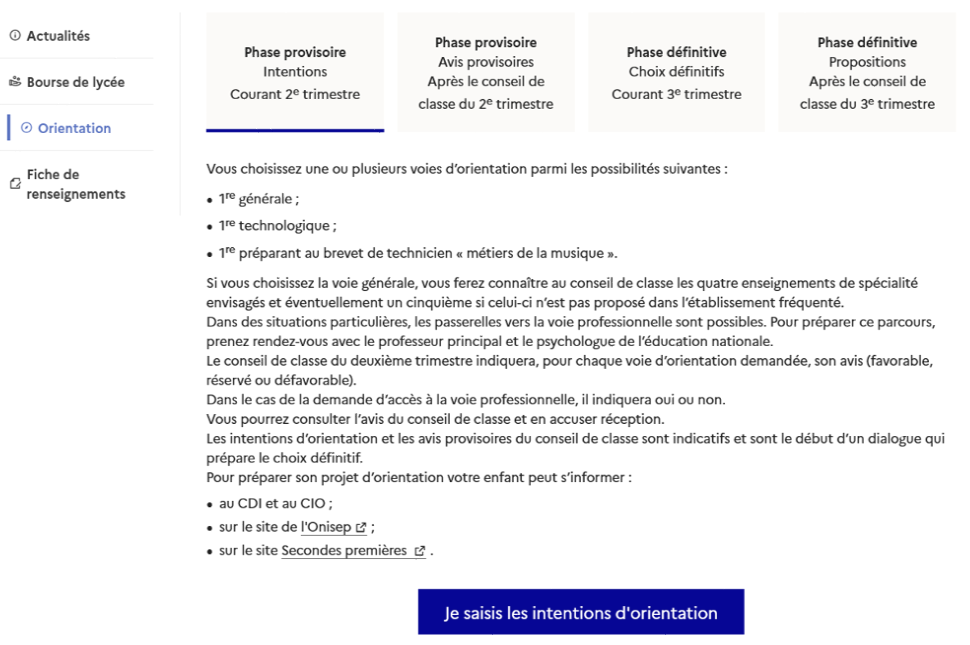 Un calendrier et une présentation de chaque phase permet de se repérer dans les différentes étapes avant de saisir les intentions d’orientation
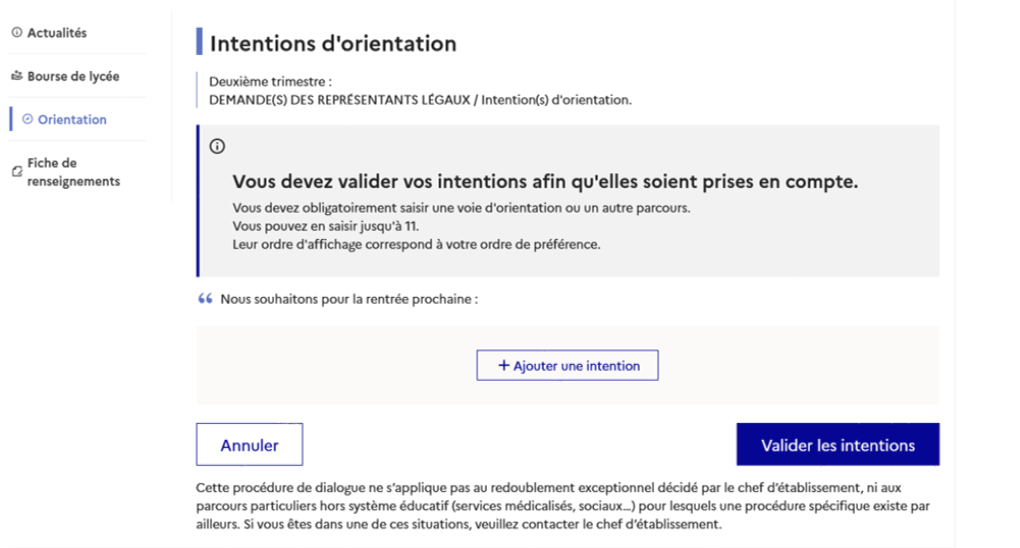 Le bouton « + Ajouter une intention » ouvre une pop-up qui permet la sélection d’une voie d’orientation, les intentions doivent être validées pour être enregistrées
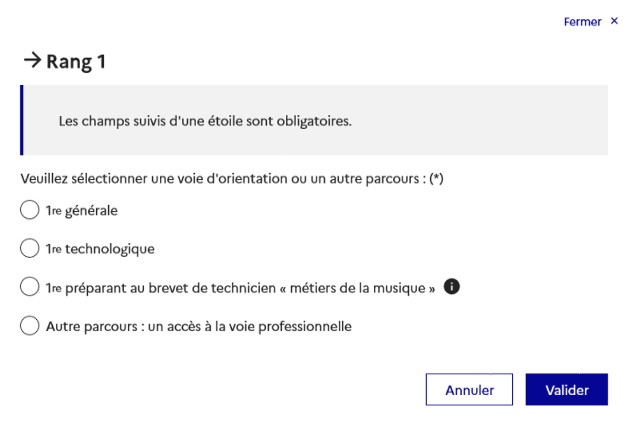 La sélection d’une voie se fait dans l’ordre de préférence, il est possible de les modifier jusqu’à la fermeture du service en ligne Orientation à la date indiquée par le chef d’établissement
3. Validation des intentions
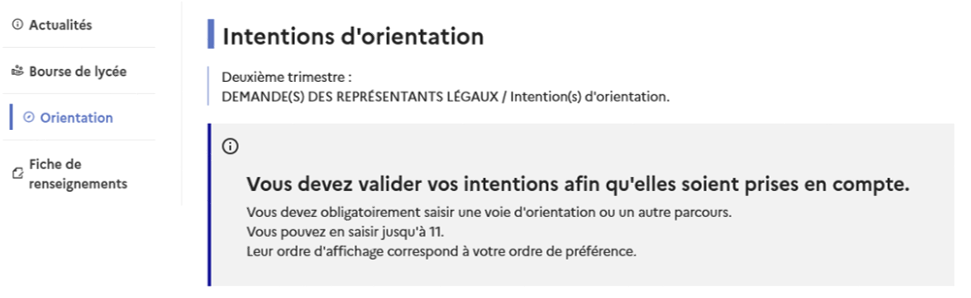 Le récapitulatif des intentions d’orientation saisies est affiché et doit être validé pour être enregistré
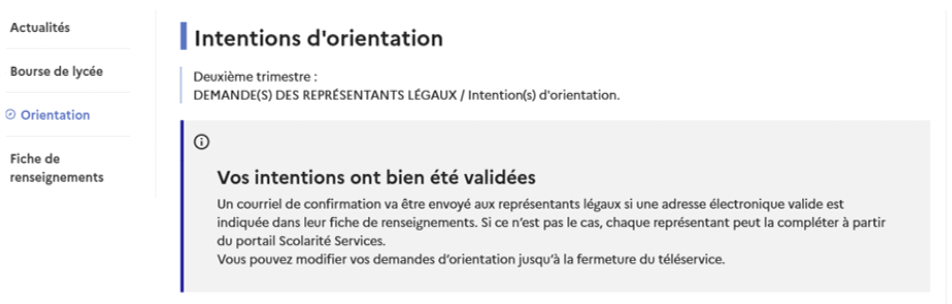 Un courriel avec le récapitulatif des intentions d’orientation saisies est transmis à chaque représentant légal
4. Consultation et accusé de réception de l’avis provisoire du conseil de classe
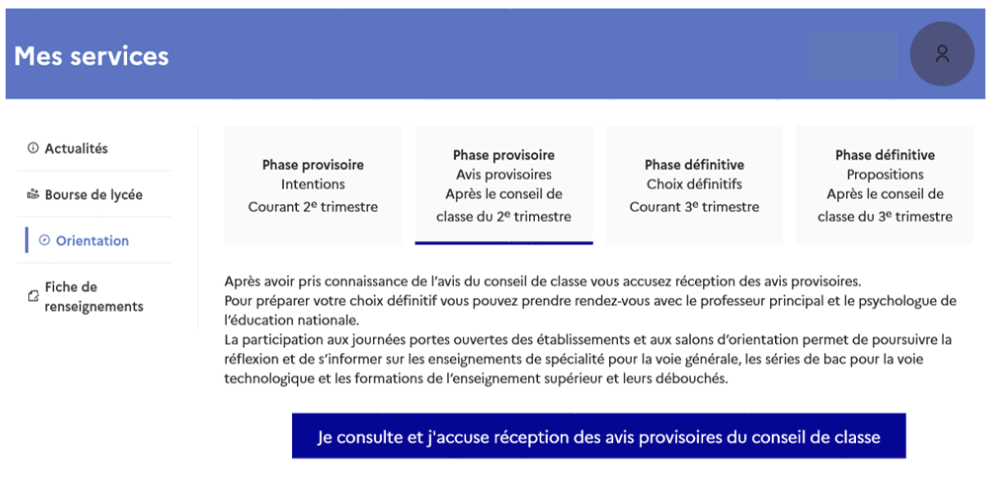 L’accusé de réception des avis du conseil de classe pourra être effectué indifféremment par l’un ou l’autre des représentants légaux.